Occupational Health Nursing:
Taking an Occupational and Environmental Health History
Purposes of Health History*
To identify active and potential physical and mental health problems
To determine a risk profile for preventable health concerns
To establish a health-care relationship with the worker 



*  Source:  Burgel, B. in Salazar, MK (2006)..“Core Curriculum for Occupational & Environmental Health Nursing, Saunders-Elsevier,   St. Louis, MO
Brief Background ….
It is well established that workers are regularly exposed to multiple physical and psychological hazards in their workplaces.
The relationship of a worker’s health status to their work is often overlooked.
The occupational and environmental health history serves as a critical tool in determining the work-relatedness of health conditions.
Challenges of Linking Certain Health Conditions to Work
The manifestations of occupational and environmental diseases are often similar to common health problems.
Workers may be reluctant to report symptoms that might be associated with their work.
The link of certain exposures to specific health conditions may not be well-established.
In some cases. Workers may not be aware of their exposures.
The goals of the occupational and health history are to…
Identify current and past exposures
Reduce or eliminate current exposures
Reduce adverse effects of exposures



Source:  ATSDR (2000).
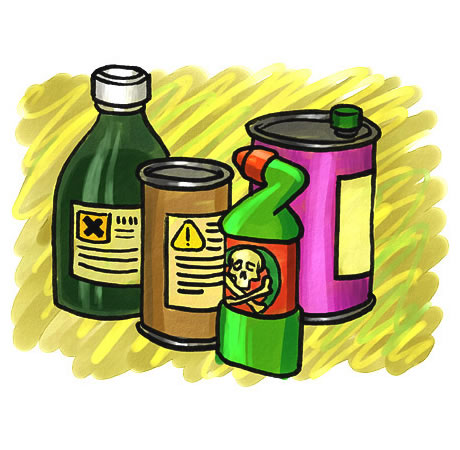 A Quick Survey …if You Suspect a Worker has an Occupational Disease
----------------------------
What kind of work do you do?
Do you think your health problems are related to your work?
Are your symptoms better or worse when you are at home or at work?
Have you been exposed to dusts, fumes chemicals, radiation or loud noise?
More Detailed Information may be obtained by …
Conducting an exposure history
Asking about the chronology of jobs
Reviewing chronology and associated exposures
Getting a detailed job description
Looking for clinical clues
Determining if other workers have similar symptoms
Essential Elements of OH History:Worker’s Information
Job title, type of industry
Description of symptoms
When and how often do symptoms occur
Duration of job (especially those aspects of job that are suspected to be related to symptoms)
List of potential exposures
Protective equipment and/or engineering controls
Essential Elements of OH History:Other Considerations
Epidemiologic information, i.e., other workers with similar exposures and/or symptoms
Organizational considerations: safety climate, organizational changes, workstress, layoffs, etc.
Toxicological evidence
Known symptoms associated with specific exposures
Workplace medical monitoring, i.e., blood, urine. etc.
Results of IH, ergonomic evaluations
SUMMARY
Occupational diseases continue to be under-recognized and under-diagnosed - despite the fact that thousands workers become ill or die each year as a result of exposures in their workplace.

OHNs can play a key role in …
improving the recognition of work-related disease among workers, administrators and other health care providers
preventing exposures to toxins and work conditions that cause diseases to occur
 assuring that workers receive appropriate services – and compensation – when an occupational illness occurs.